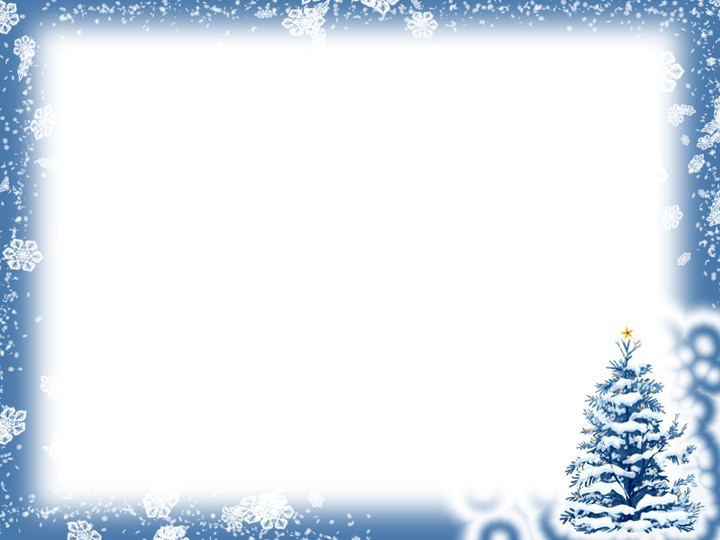 НАРОДНЫЕ ПРИМЕТЫ
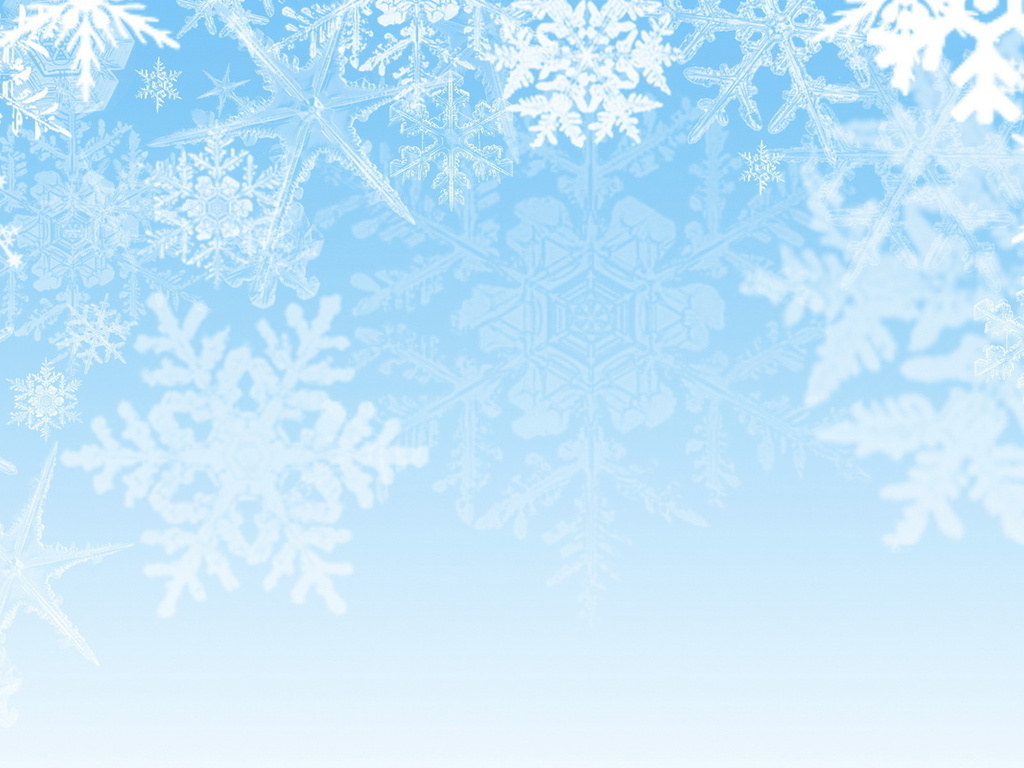 Белки делают большой запас орехов - жди холодной зимы.
Быстрый, дружный листопад — на суровую зиму.
Большой урожай грибов в течение лета предвещает продолжительную зиму.
Гром в сентябре предвещает теплую осень и снежную зиму.
В октябре птицы летят ниже к земле — быть ранней и холодной зиме.
Если в первую неделю августа стоит постоянная погода, то зима будет долгой и снежной.
Первый снег выпадает за сорок дней до зимы.